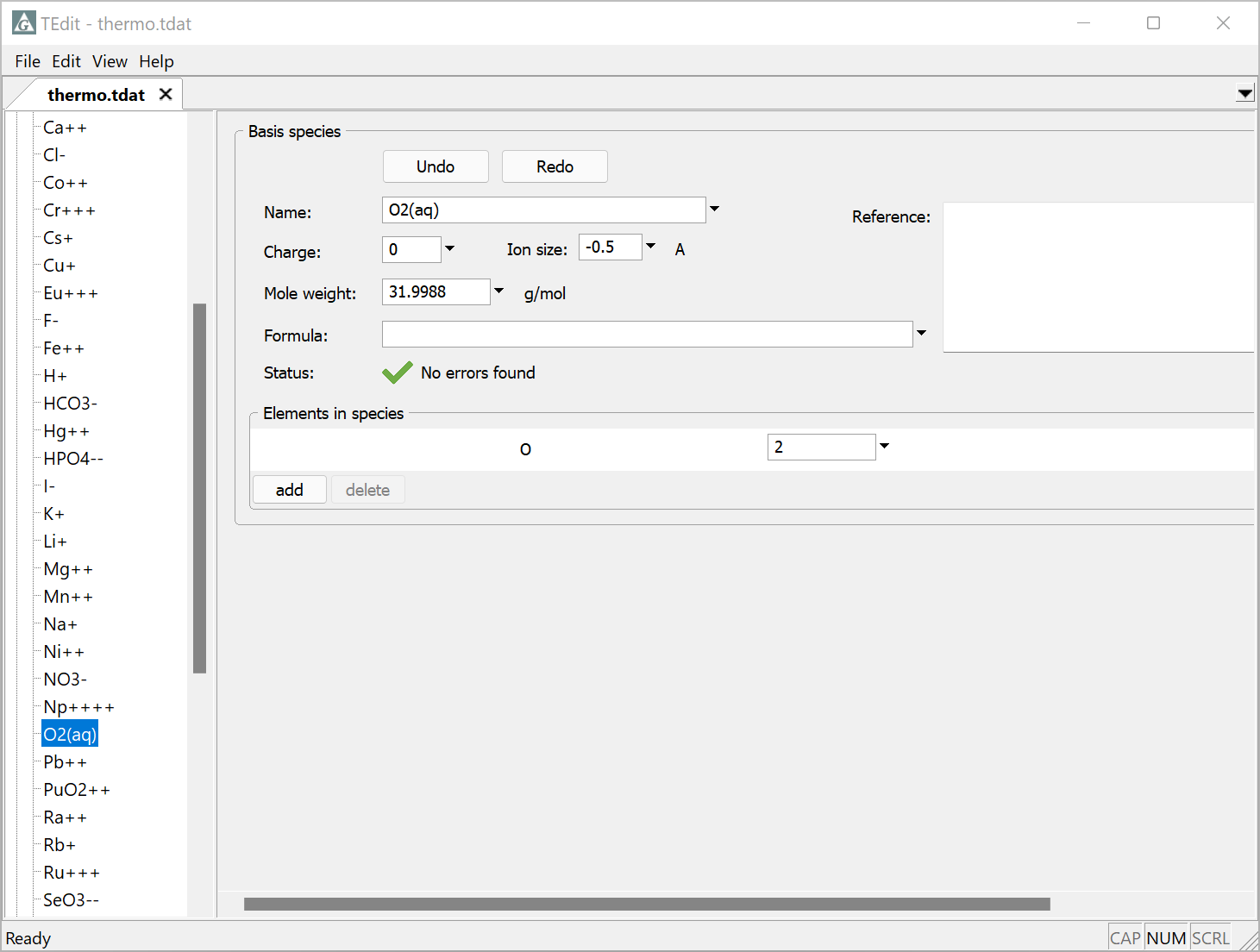 Redox pivots
Databases treating redox reactions must include O2(aq) or H2(aq) in the list of Basis Species. This species is the “redox pivot”.
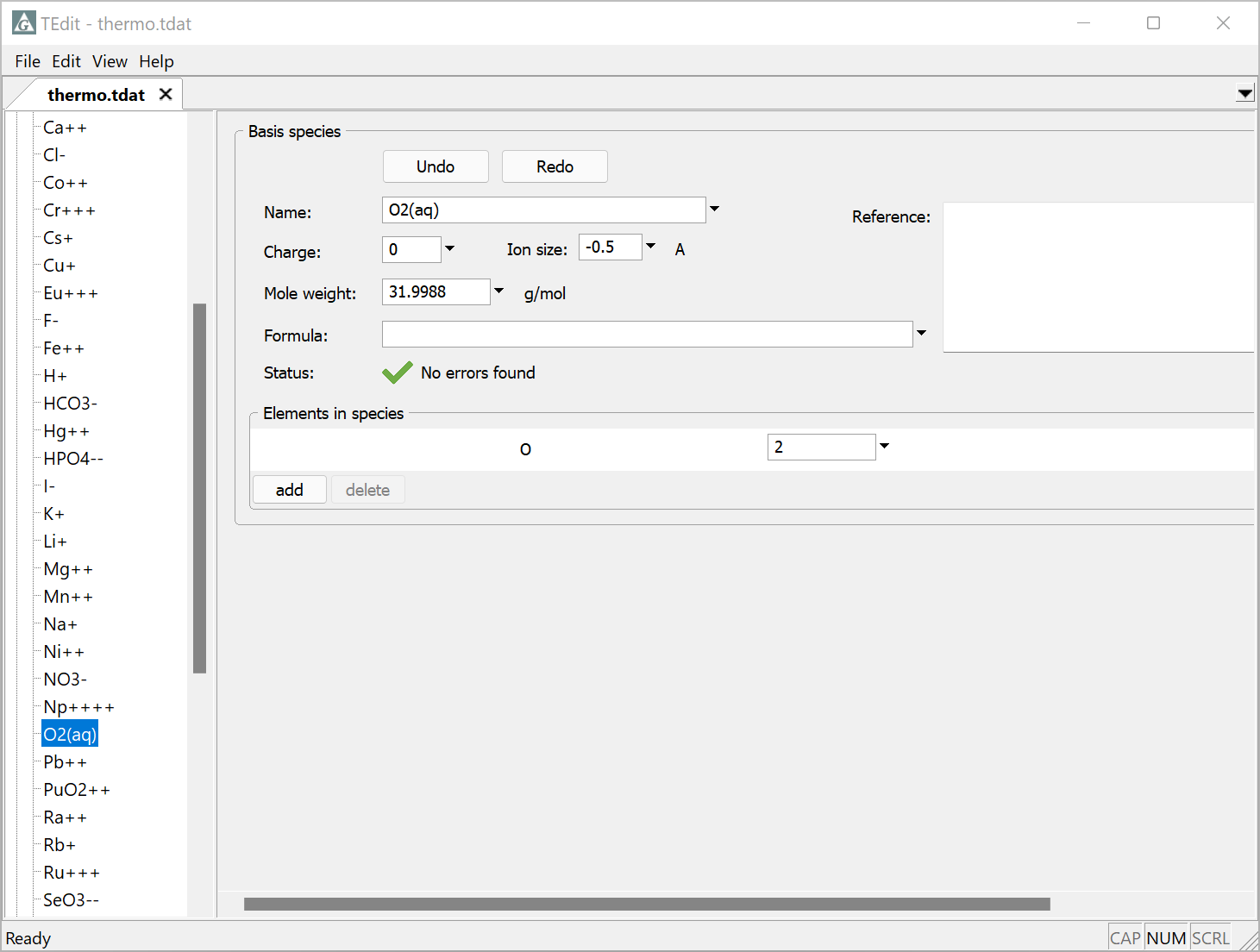 O2(aq) is the redox pivot in thermo.tdat
The reaction for the “free electron” is written in terms of O2(aq) or H2(aq), or their gaseous forms.
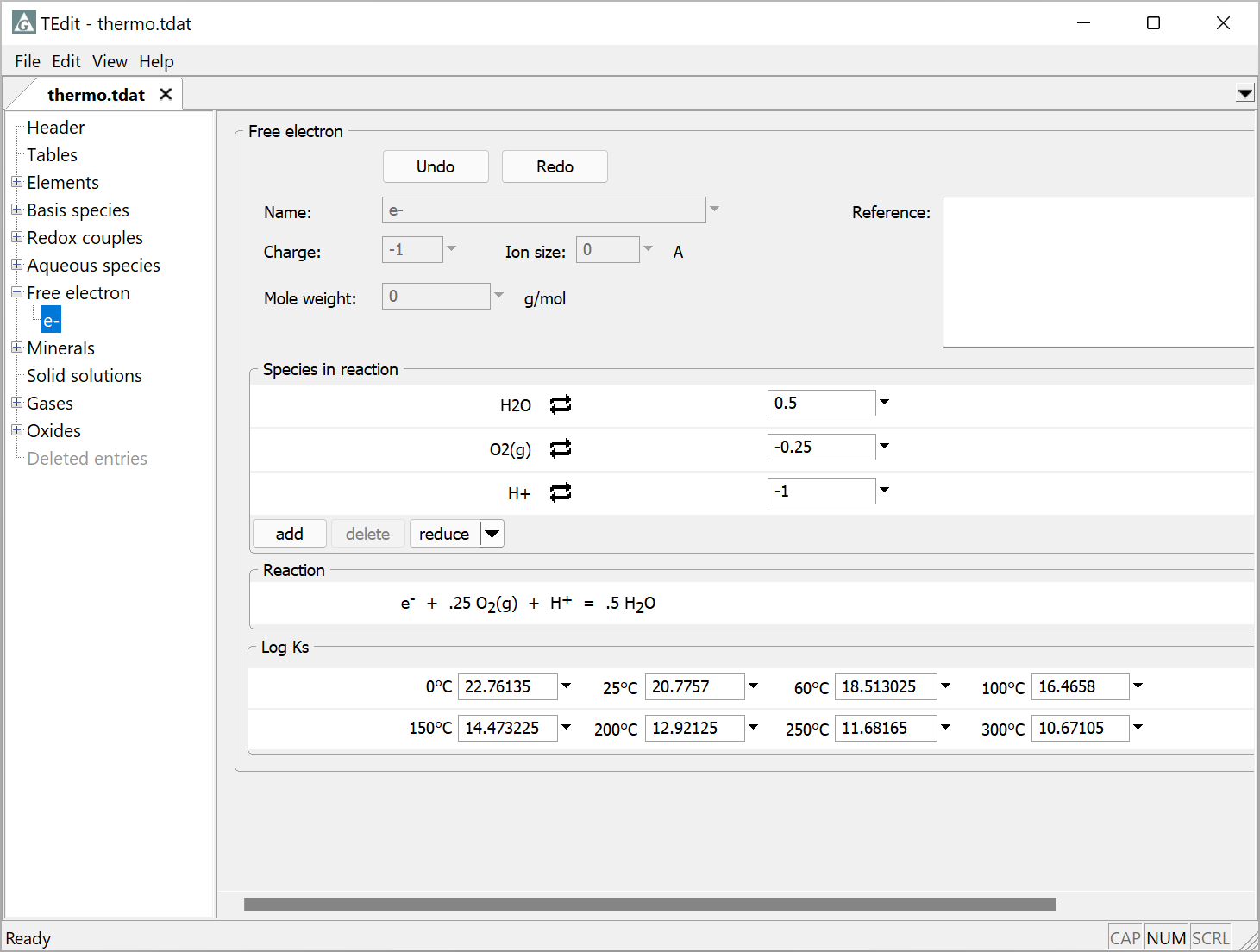 Here the electron is balanced in terms of O2(g)
Redox coupling reactions can be balanced in a flexible manner.
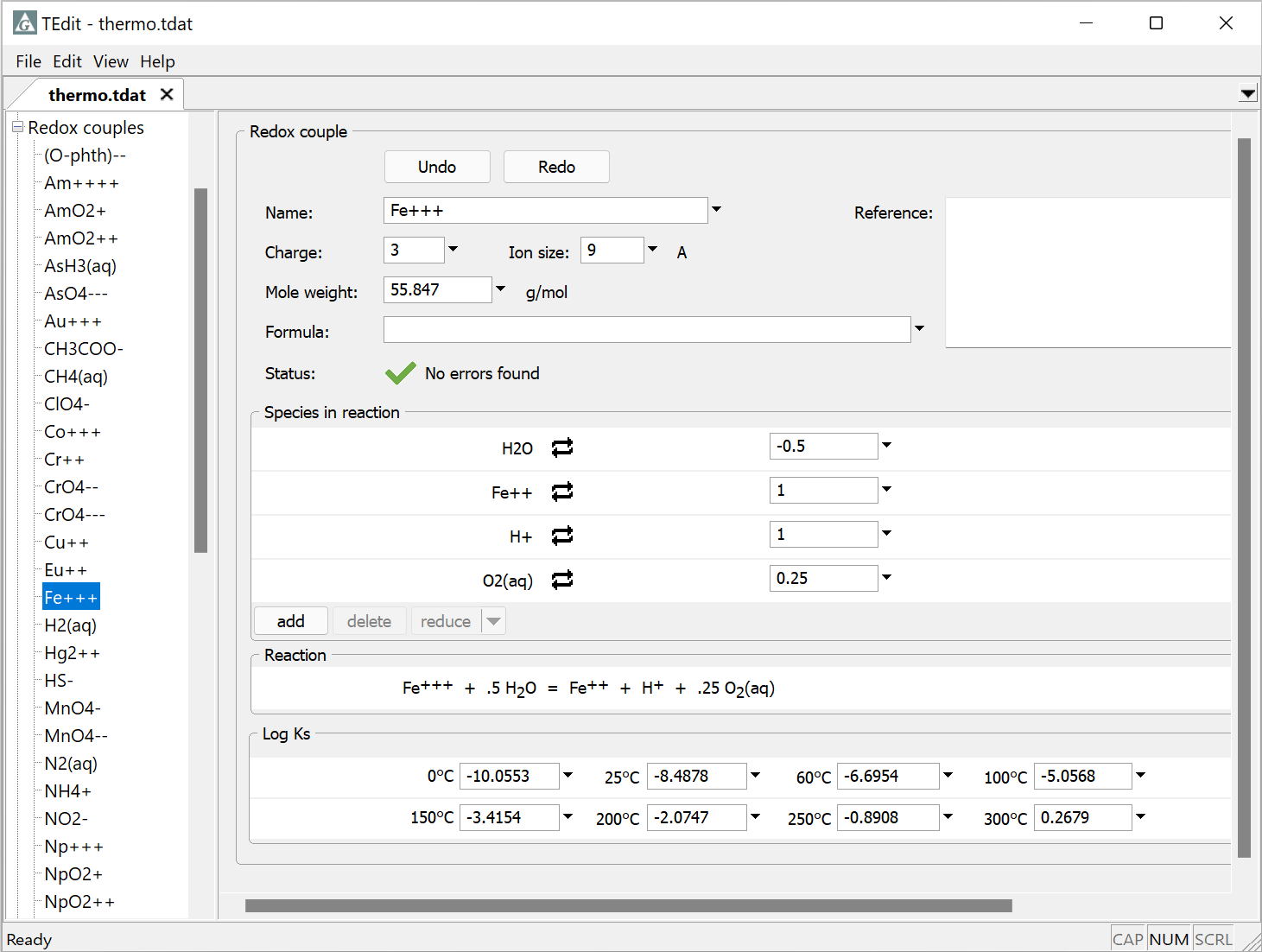 Balance in terms of O2(aq), O2(g), H2(aq), H2(g), or the e−
Fe+++, H2(aq), etc. are redox species
You can change the redox pivot by exchanging O2(aq) with H2(aq).
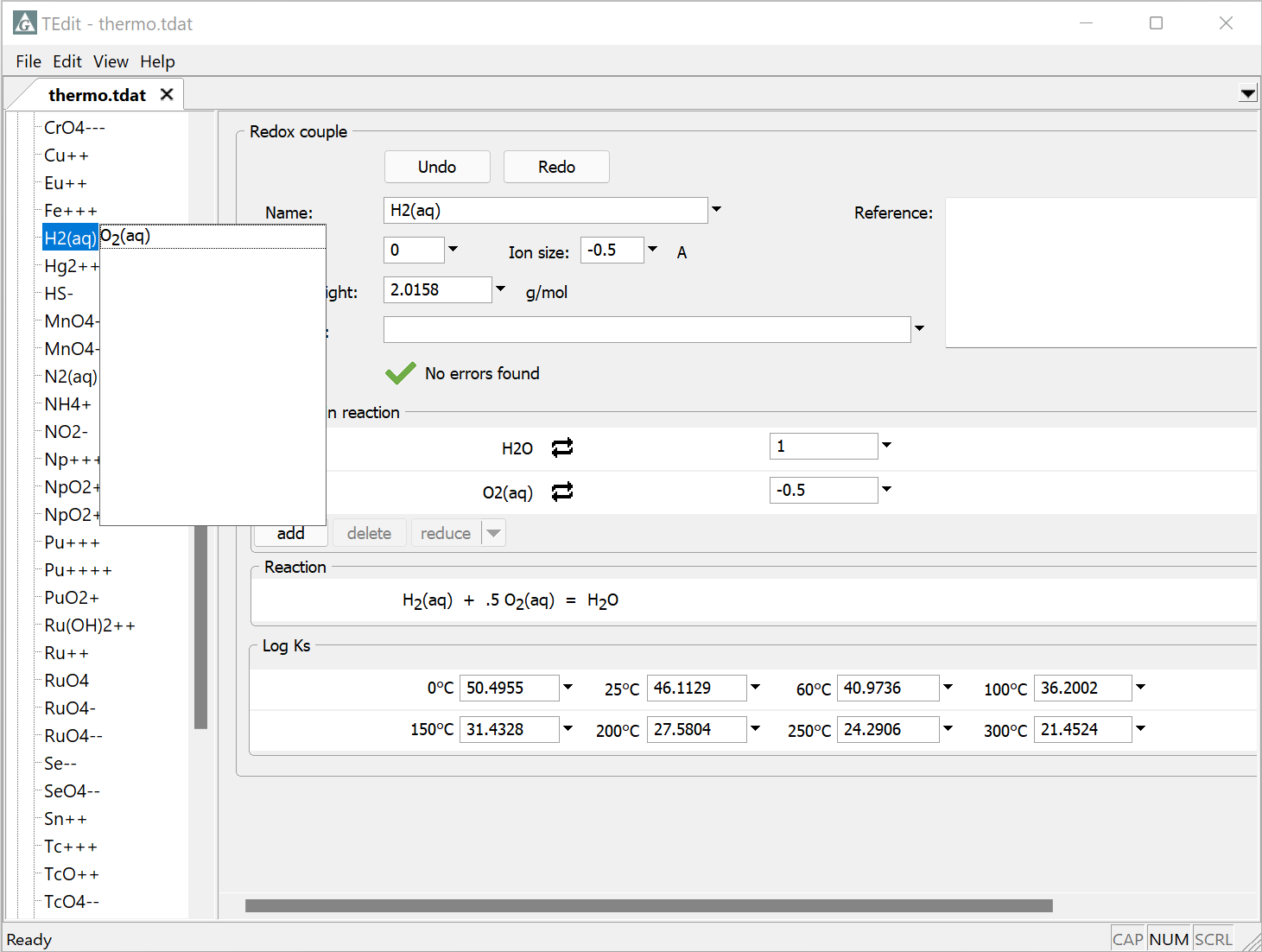 Exchange the positions of O2(aq) and H2(aq)
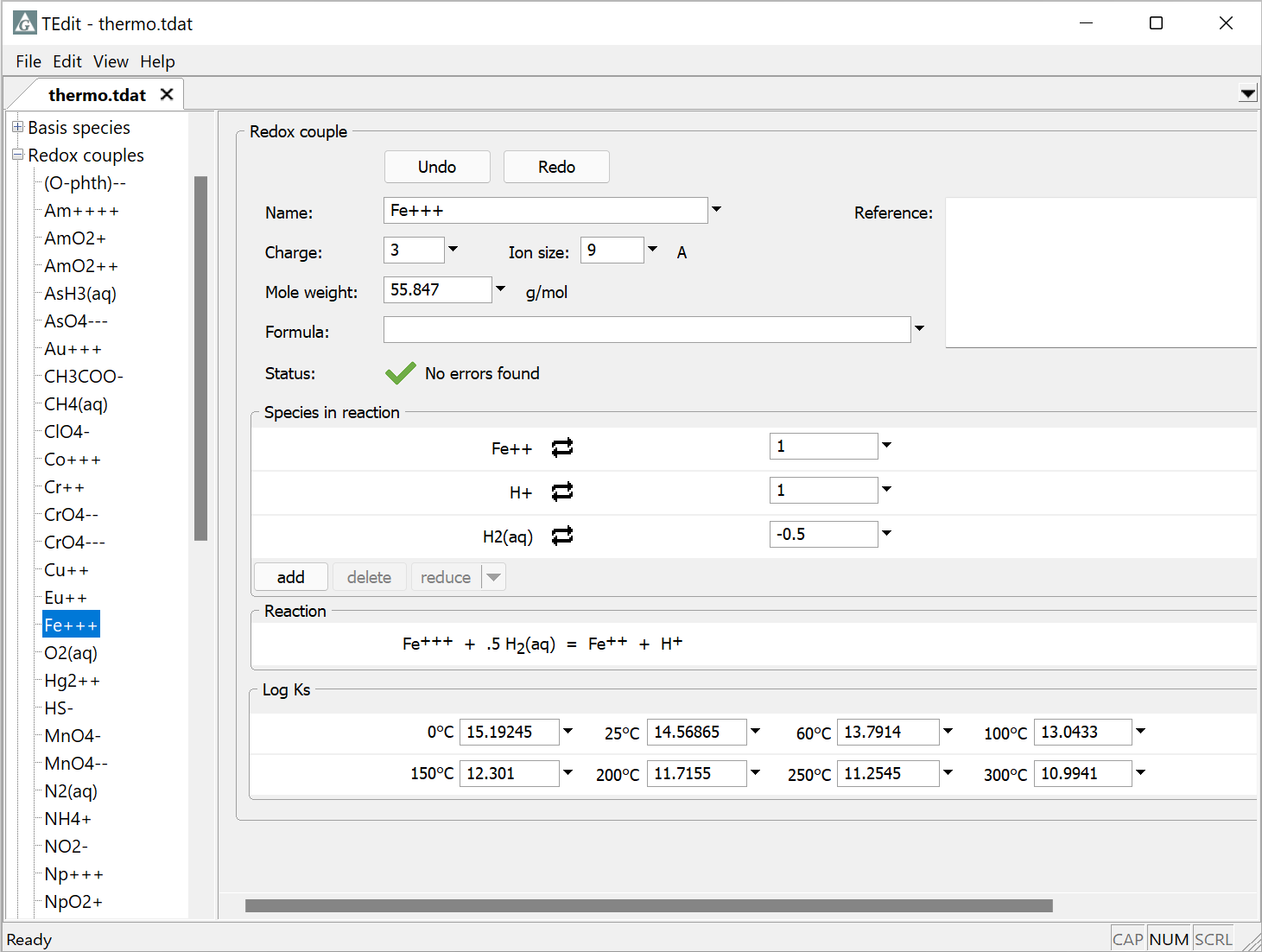 After the exchange, reaction is balanced with H2(aq), Fe2+, and H+.